TỔ CHỨC CUỘC HỌP
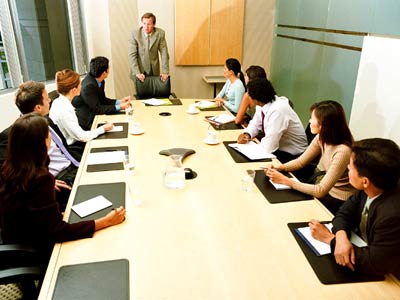 0
CHƯƠNG TRÌNH MÔN HỌCQUẢN LÝ ĐIỀU DƯỠNG
1
HƯỚNG DẪN SINH VIÊN CHUẨN BỊ BÀI
Yêu cầu sinh viên truy cập phần mềm google classroom trước ít nhất 7 ngày để chuẩn bị bài: “ Tổ chức cuộc họp”1.Xem trước nội dung lý thuyết của bài  trong giáo trình2. Tự học bài qua  Power Point 3. Trả lời câu hỏi đánh giá phần chuẩn bị bài ở nhà theo biểu mẫu google forms
4. Nghiên cứu tình huống, kết hợp tài liệu tự học  để giải quyết các yêu cầu của tình huống.
MỤC TIÊU HỌC TẬP
1
2
3
4
3
NỘI DUNG BÀI HỌC
A. Lý thuyết
1. Mục đích của cuộc họp
2. Một số cuộc họp thông thường trong công tác điều dưỡng
3. Nội dung khi tổ chức cuộc họp
3.1. Chuẩn bị cho một cuộc họp
3.2. Điều hành cuộc họp 
3.3. Cách ghi biên bản một cuộc họp
B . Thực hành
Chia nhóm để tổ chức cuộc họp theo tình huống đã cho
4
Mục đích của cuộc họp Nhận xét phần làm trắc nghiệm
5
Cung cấp và truyền đạt thông tin
Trao đổi thông tin
MỤC ĐÍCH CUỘC HỌP
Giải quyết vấn đề
Đưa ra quyết định
6
Một số cuộc họp thông thường trong công tác điều dưỡngNhận xét phần làm trắc nghiệm
7
Chuẩn bị cho một cuộc họpNhận xét về bài tập tình huống
8
NỘI DUNG KHI TỔ CHỨC CUỘC HỌP
Chuẩn bị cho một cuộc họp
- Xác định mục đích
Xác định thành phần 
- Thời gian
- Địa điểm
-  Nội dung
- Chương trình dự kiến
- Thông báo mời họp
9
Chuẩn bị cho một cuộc họpNhận xét phần làm trắc nghiệm
10
Chuẩn bị cho một cuộc họpNhận xét phần làm trắc nghiệm
11
Điều hành cuộc họpNhận xét phần làm trắc nghiệm
12
NỘI DUNG KHI TỔ CHỨC CUỘC HỌP
* Điều hành cuộc họp
Giới thiệu mục tiêu và thành phần
Thông qua nội dung
Duy trì cuộc họp liên tục
Ngăn ngừa xung đột
Động viên người ít nói
Hạn chế người nói nhiều
Tóm tắt nội dung chính
Phân công nhiệm vụ
Đề xuất kế hoạch theo dõi, giám sát
13
Cách ghi biên bản một cuộc họp
14
Tiểu kết lý thuyết
Mục đích cuộc họp
Tổ chức cuộc họp
Chuẩn bị 
cuộc họp
Nội dung cuộc họp
Điều hành cuộc họp
Cách ghi biên
 bản họp
15
LƯỢNG GIÁ PHẦN LÝ THUYẾT : google forms
https://forms.gle/wWQrH3BhBa6gwYubA
16
LƯỢNG GIÁ PHẦN LÝ THUYẾT
Câu 1. Thời gian gần đây, tình trạng người nhà người bệnh vứt rác không đúng quy định xảy ra liên tục gây mất mỹ quan trong khoa. Thậm chí nhiều người còn vứt rác cả vào bồn cầu gây tắc bồn cầu. Việc này thì cả khoa đều nắm được nhưng do đợt này quá đông người bệnh vào khoa nên chưa đưa vấn đề này ra trong giao ban. Hôm nay điều dưỡng trưởng quyết định mở cuộc họp khẩn cấp về vấn đề đó. Theo em cuộc họp này mở ra với mục đích gì:
	A. Cung cấp thông tin
	B. Sắp xếp thông tin
	C. Giải quyết vấn đề
	D. Nêu lên vấn đề
17
LƯỢNG GIÁ PHẦN LÝ THUYẾT
Câu 1. Thời gian gần đây, tình trạng người nhà người bệnh vứt rác không đúng quy định xảy ra liên tục gây mất mỹ quan trong khoa. Thậm chí nhiều người còn vứt rác cả vào bồn cầu gây tắc bồn cầu. Việc này thì cả khoa đều nắm được nhưng do đợt này quá đông người bệnh vào khoa nên chưa đưa vấn đề này ra trong giao ban. Hôm nay điều dưỡng trưởng quyết định mở cuộc họp khẩn cấp về vấn đề đó. Theo em cuộc họp này mở ra với mục đích gì:
	A. Cung cấp thông tin
	B. Sắp xếp thông tin
	C. Giải quyết vấn đề
	D. Nêu lên vấn đề
18
LƯỢNG GIÁ PHẦN LÝ THUYẾT
Câu 2. Cuộc họp được thực hiện định kỳ 1 tháng 1 lần tại bệnh viện là:
	A .Họp các điều dưỡng trong khoa  
	B .Họp giao ban khoa  
	C.Họp Hội đồng người bệnh cấp bệnh viện	
	D.Họp điều dưỡng trưởng nhóm
19
LƯỢNG GIÁ PHẦN LÝ THUYẾT
Câu 2. Cuộc họp được thực hiện định kỳ 1 tháng 1 lần tại bệnh viện là:
	A .Họp các điều dưỡng trong khoa  
	B .Họp giao ban khoa  
	C.Họp Hội đồng người bệnh cấp bệnh viện	
	D.Họp điều dưỡng trưởng nhóm
20
LƯỢNG GIÁ PHẦN LÝ THUYẾT
Câu 2. Cuộc họp được thực hiện định kỳ 1 tháng 1 lần tại bệnh viện là:
	A .Họp các điều dưỡng trong khoa  
	B .Họp giao ban khoa  
	C.Họp Hội đồng người bệnh cấp bệnh viện	
	D.Họp điều dưỡng trưởng nhóm
21
LƯỢNG GIÁ PHẦN LÝ THUYẾT
Câu 3. Địa điểm tổ chức cuộc họp cần  phải đáp ứng yêu cầu sau:
	A. Sang trọng
	B. Gần nơi ở của chủ tọa
	C. Nên đủ lớn và phù hợp với mục đích cuộc họp
	D. Do những người tham gia bình chọn
22
LƯỢNG GIÁ PHẦN LÝ THUYẾT
Câu 3. Địa điểm tổ chức cuộc họp cần  phải đáp ứng yêu cầu sau:
	A. Sang trọng
	B. Gần nơi ở của chủ tọa
	C. Nên đủ lớn và phù hợp với mục đích cuộc họp
	D. Do những người tham gia bình chọn
23
LƯỢNG GIÁ PHẦN LÝ THUYẾT
Câu 4. Một trong những nội dung có trong phần khai mạc cuộc họp là:
	A. Ngày, tháng, năm, giờ bắt đầu họp
	B. Tóm tắt các báo cáo
	C. Nghị quyết của hội nghị
	D. Những vấn đề cần thảo luận
24
LƯỢNG GIÁ PHẦN LÝ THUYẾT
Câu 4. Một trong những nội dung có trong phần khai mạc cuộc họp là:
	A. Ngày, tháng, năm, giờ bắt đầu họp
	B. Tóm tắt các báo cáo
	C. Nghị quyết của hội nghị
	D. Những vấn đề cần thảo luận
25
LƯỢNG GIÁ PHẦN LÝ THUYẾT
Câu 5. Phần diễn biến cuộc họp KHÔNG cần ghi nội dung sau:
	A. Tóm tắt các báo cáo
	B. Kết quả biểu quyết
	C. Ý kiến kết luận của chủ tọa
	D. Phát biểu cảm tưởng của các đại biểu
26
LƯỢNG GIÁ PHẦN LÝ THUYẾT
Câu 5. Phần diễn biến cuộc họp KHÔNG cần ghi nội dung sau:
	A. Tóm tắt các báo cáo
	B. Kết quả biểu quyết
	C. Ý kiến kết luận của chủ tọa
	D. Phát biểu cảm tưởng của các đại biểu
27
Thực hành tổ chức cuộc họp
Tình huống 1 
Tại khoa X của  bệnh viện Y , Trưởng khoa hết nhiệm kỳ 5 năm  Vậy khoa cần tổ chức cuộc họp để lấy phiếu tín nhiệm trưởng khoa nhiệm kỳ tiếp theo
Tình huống 2: 
Điều dưỡng trưởng A làm việc tại Khoa X của Bệnh viện Y đang lên kế hoạch triển khai công việc của khoa để ứng phó với dịch bệnh Covid-19. Khoa X cần hỗ trợ bệnh viện trong việc đưa danh sách 10 điều dưỡng viên tham gia vào đội ngũ chống dịch của bệnh viện Y và của Thành phố Hà Nội. Trong tình hình dịch bệnh đang có tiến triển phức tạp, Điều dưỡng A cần cung cấp ngay danh sách tới lãnh đạo bệnh viện. Điều dưỡng A đã tổ chức cuộc họp gấp với các điều dưỡng trong khoa để lấy ý kiến và lựa chọn nhân lực để cung cấp cho bệnh viện.
Tình huống 3
Điều dưỡng trưởng Q của khoa Nội Tổng Hợp bệnh viện X lên kế hoạch tổ chức họp hội đồng người bệnh cấp khoa vào giữa tháng 1 năm 2022  để giáo dục sức khỏe về bệnh Tăng Huyết áp
Tình huống 4
Tại khoa Nội Tiết , bệnh viện H , có rất nhiều người bệnh và gia đình người bệnh than phiền có tua trực cho người nhà nằm lên giường, có tua trực không cho người nhà nằm lên giường gây nên tình trạng bức xúc
Yêu cầu:  Tổ chức cuộc họp cho mỗi tình huống
28
7 TIÊU CHÍ ĐÁNH GIÁ VIỆC CHUẨN BỊ TỔ CHỨC MỘT CUỘC HỌP
29
Trân trọng cảm ơn!